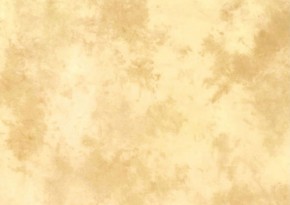 Духовная жизнь Серебряного века.
Живопись.

К. А. Коровин
Презентация по истории России. 9 «Б» класс
Ягжова Алексея
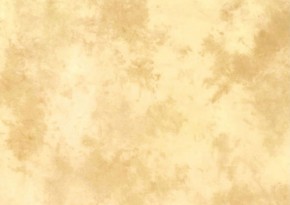 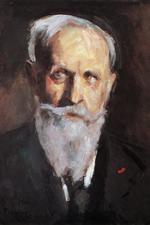 Константин Алексеевич 
Коровин —великий русский 
художник, живописец, писатель.
Его называют первым русским
импрессионистом. Его 
творчество поразило 
современников: одних 
шокировало небрежностью 
мазков, другие уловили 
главное – игру света и тени,
новаторство колориста.
К. А. Коровин
Автопортрет
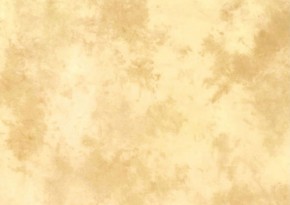 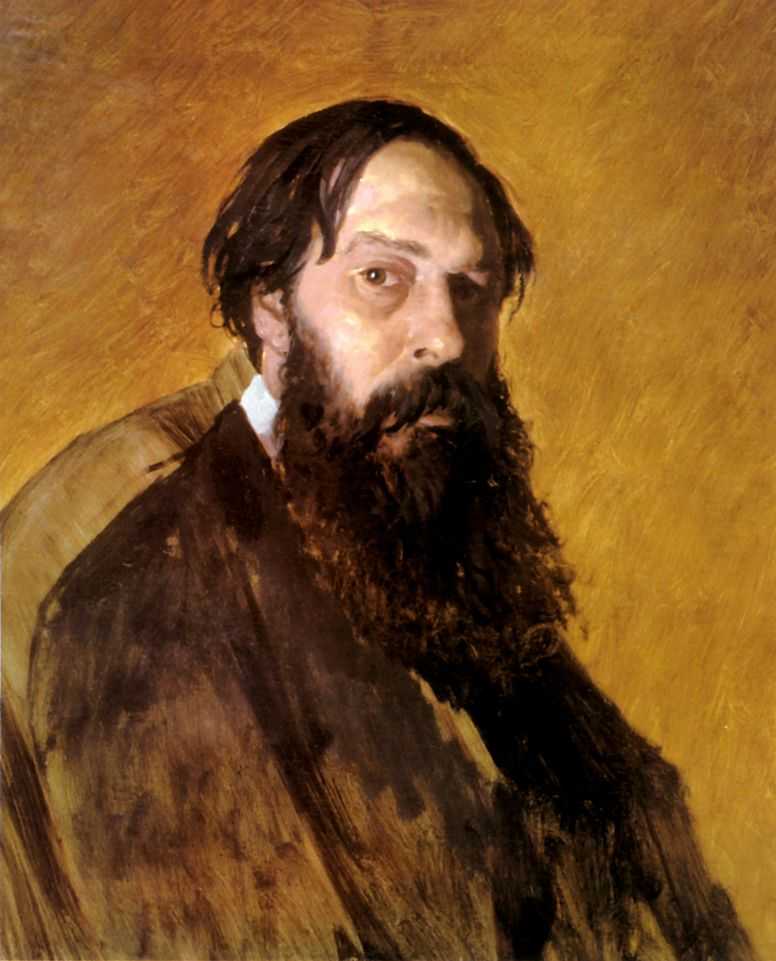 Константин родился в Москве в 
1861 году. Когда будущему художнику 
исполнилось 14 лет, он поступил в 
Московское училище живописи, 
ваяния и зодчества. Здесь его учителями 
были такие художники, как А. К. Саврасов
и В. Д. Поленов. После обучения в
А. К. Саврасов
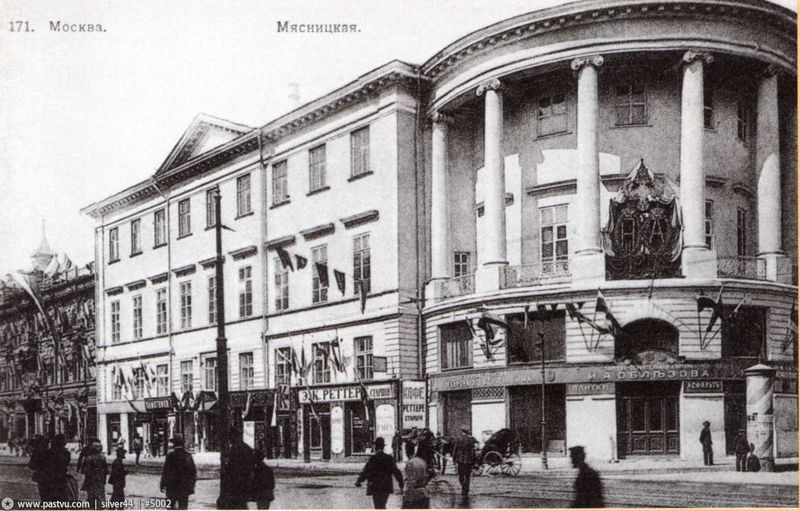 в Московском училище, Константин
 Коровин поступил в Академию 
художеств в Петербурге
 
.
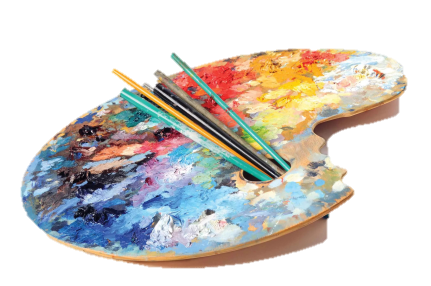 Московское училище живописи, 
ваяния и зодчества
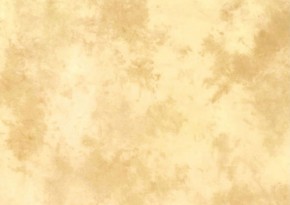 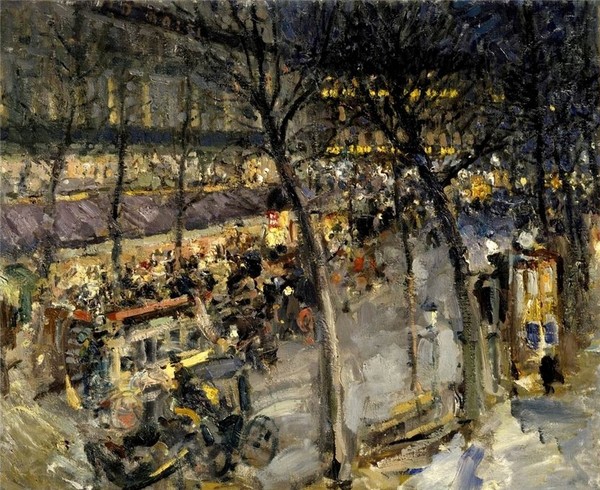 Константин Коровин много 
путешествовал, бывал на 
Севере, в Париже и других странах,
 где создавал восхитительные
 картины, наполненные красотами
 этих мест,  их духом и традициями. 
Коровин также известен как участник
Париж. 1907
многих художественных 
движений и объединений. Так, 
например, он участвовал в 
выставках «Художников-
передвижников», объединения
 «Мир Искусства», «Союза русских
 художников».
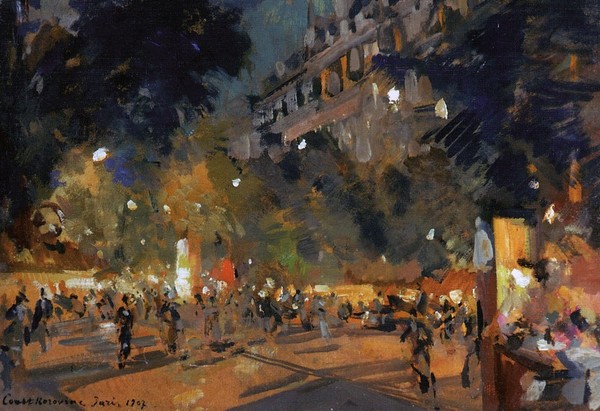 Бульвар в Париже. 1912
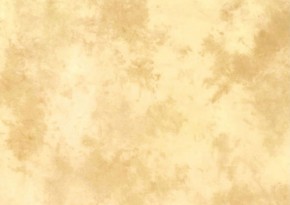 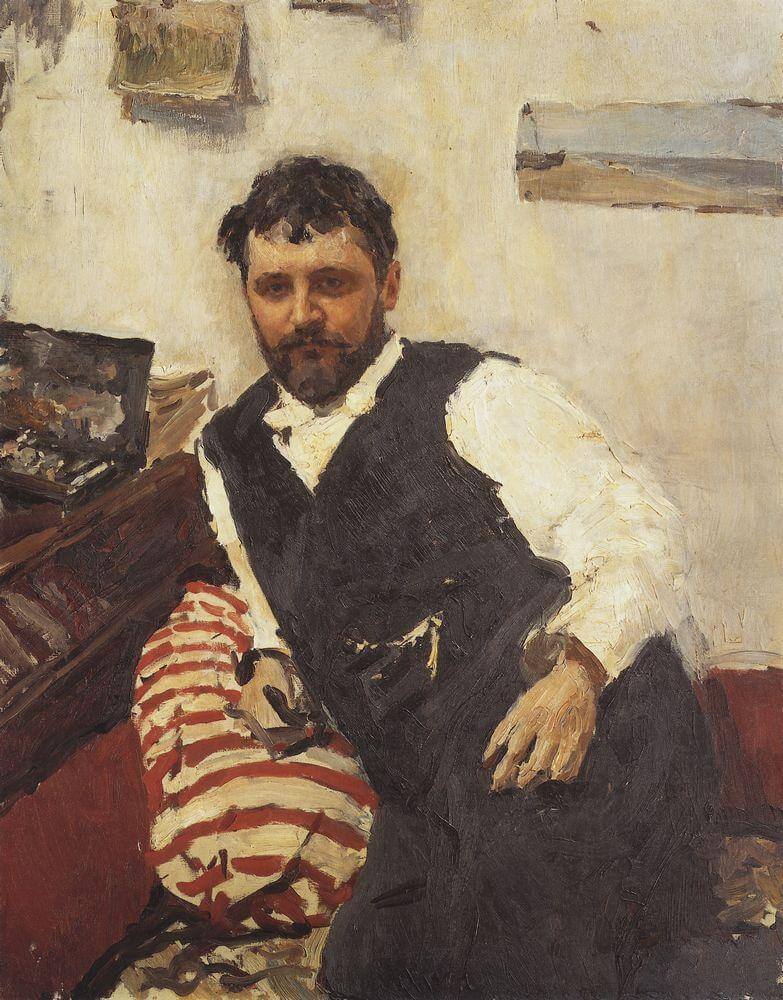 Друзья Коровина всегда 
восхищались «лёгкостью» 
художника. Он всегда был  
весёлым, но жизнь мастера 
состояла не только из 
творческих побед, а ещё и 
череды настоящих трагедий, 
первая из которых 
разразилась в детстве – 
из купеческого дома 
обнищавшие Коровины 
переехали в простую 
деревенскую избу.
Портрет К. Коровина. 1891 г.
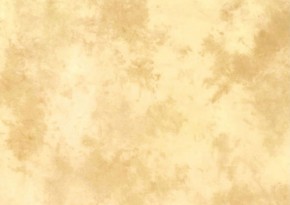 С именем Коровина связано 
становление в русской живописи 
импрессионизма — течения, 
которое зародилось во Франции.
 В своём творчестве он воплотил
 некоторые характерные черты этого
 направления, а именно: стремление
 передать ощущение от мгновенного
 состояния природы или человека,
 игру света и тени, и жизнерадостное
 восприятие жизни.
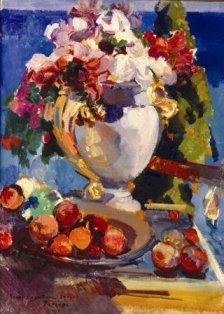 Цветы. Гурзуф
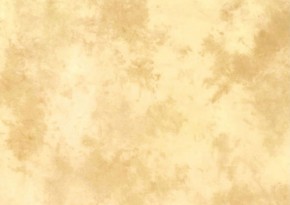 Палитра художника была лаконична, он часто использовал
серебристые тона, придавая краскам воздушность, 
создавая цветовую гармонию, использовал технику
сфумато и писал с натуры.
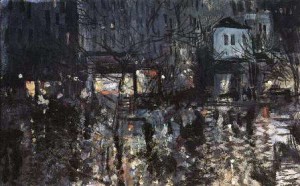 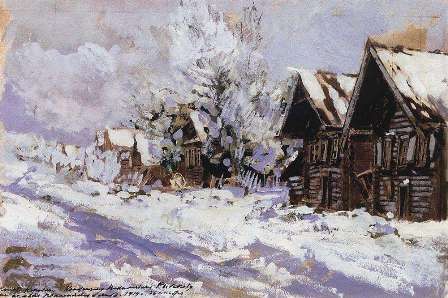 Зимой
После дождя. Париж
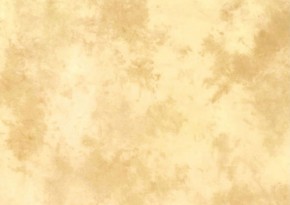 Большинство портретов Коровина отличаются отсутствием психологизма. Но есть 
несколько работ, которые можно причислить к шедеврам портретного искусства:
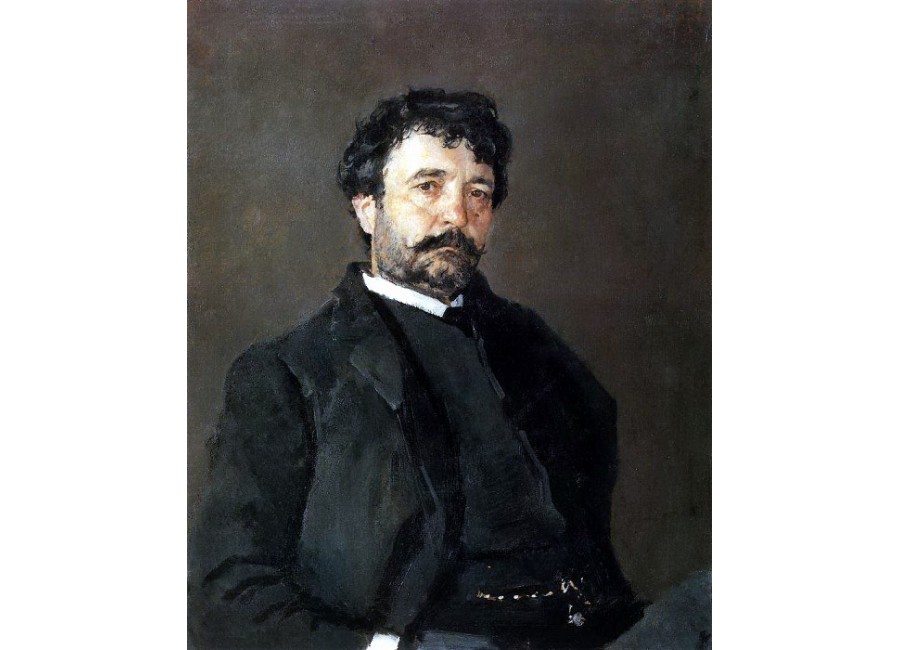 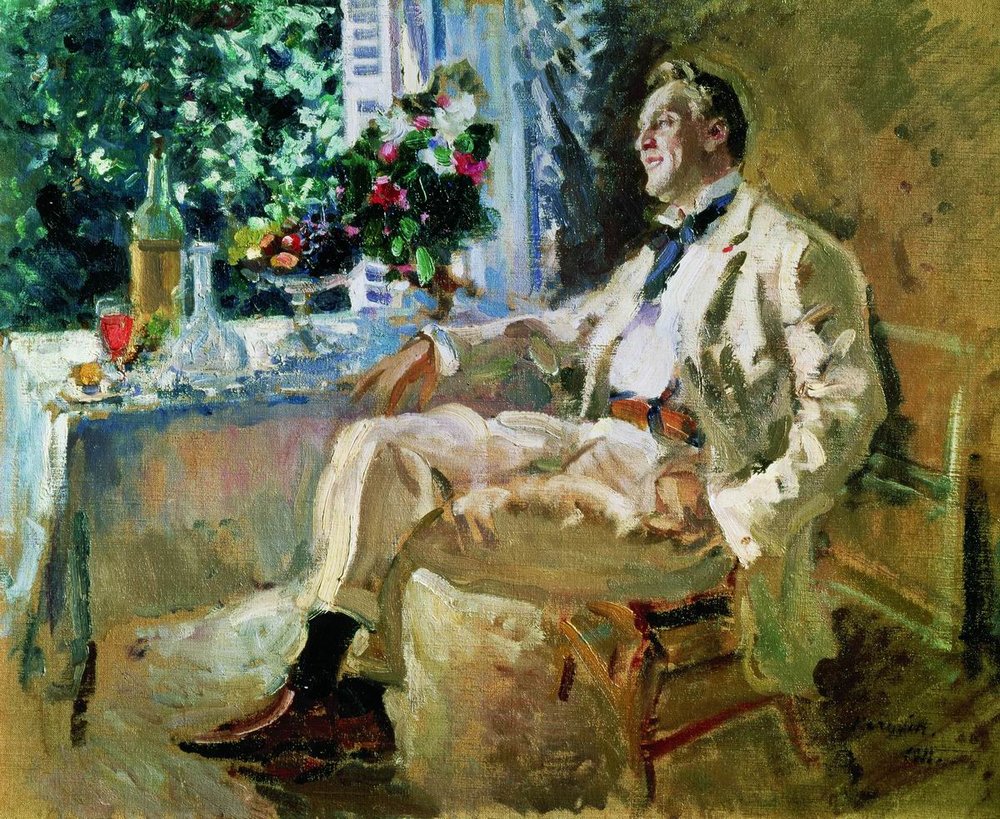 Портрет Шаляпина
Портрет итальянского
 тенора Мазини
Коровин работал и как театральный художник, занимался 
оформлением Большого театра, Мариинского театра, 
театра Ла Скала в Милане. С 1901 года Коровин являлся 
преподавателем в Московском училище живописи, 
ваяния и зодчества, где некогда делал первые шаги в 
живописи. Великий русский художник умер в Париже в 
1939 году.
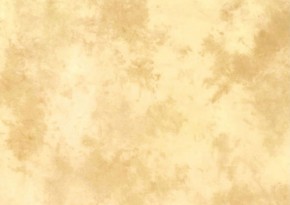 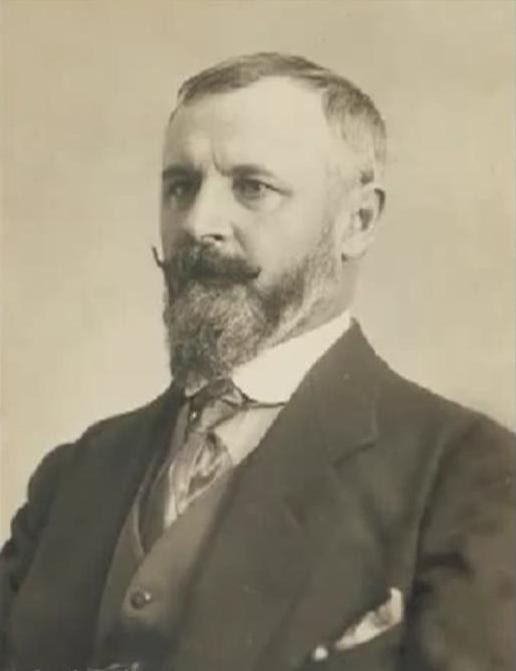 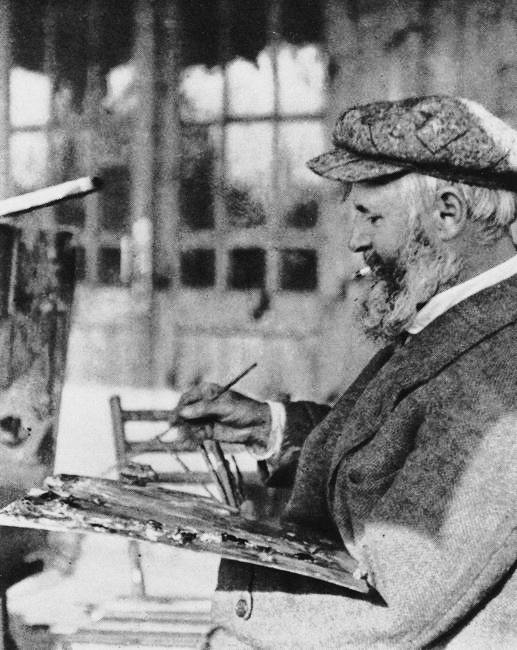 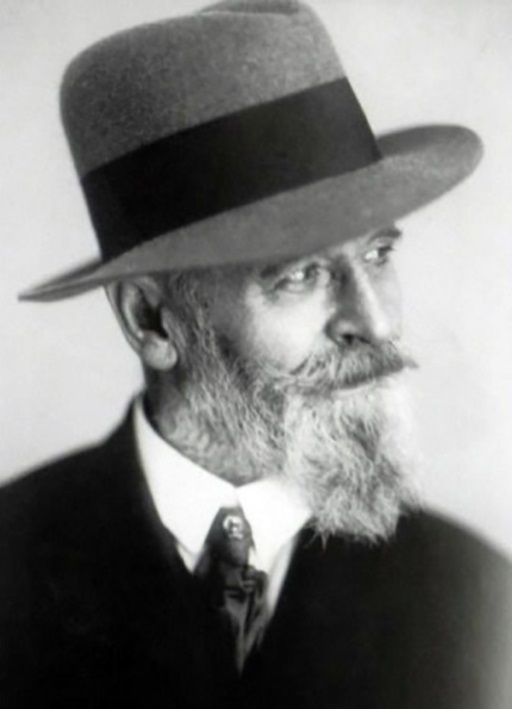